Hamster Capstone         100% Status Update
By: Jared Hemauer, Rylee Horney,                                              Keenan Keams, Joseph Lopez
2nd & 3rd Iteration of Hamster
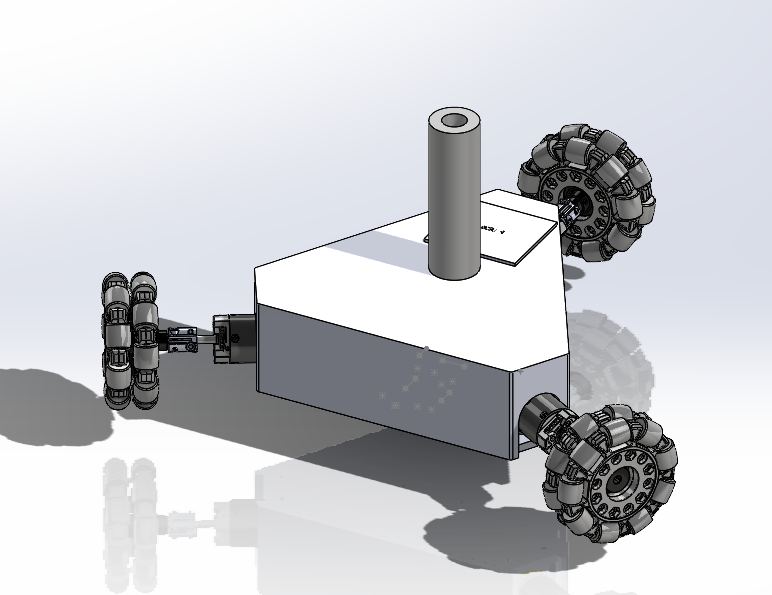 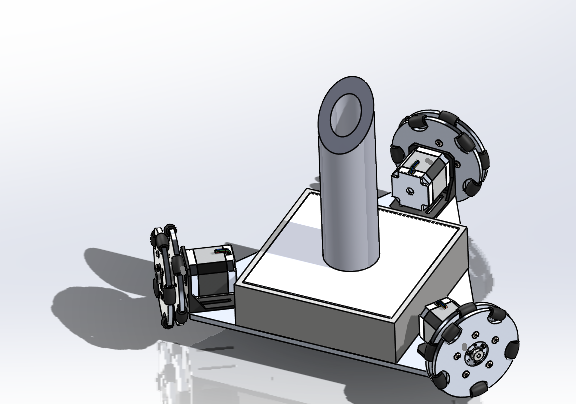 4th & 5th Iteration of Hamster
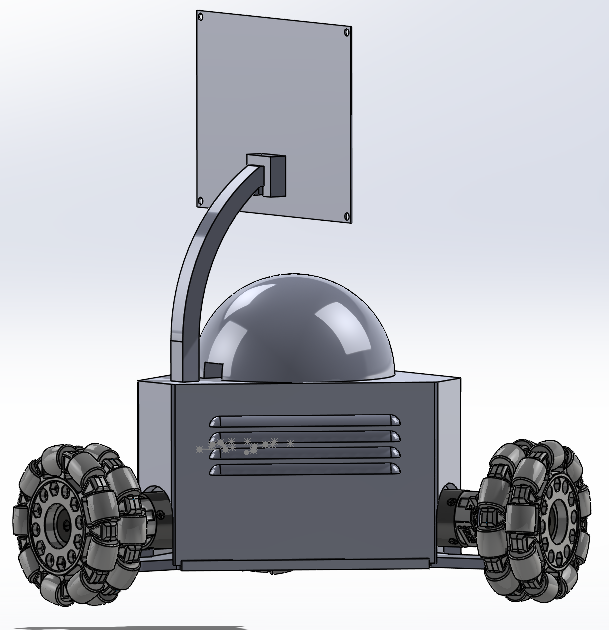 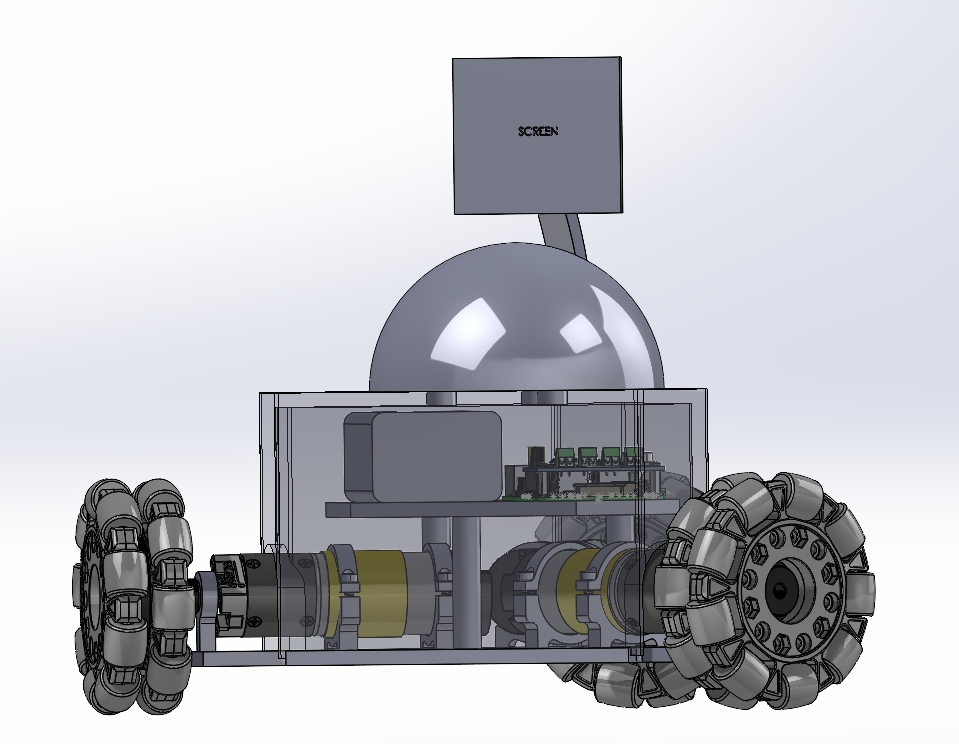 Exploded View
BOM and Manufacturing Update
Gantt Chart Update
Demonstration
Thank you